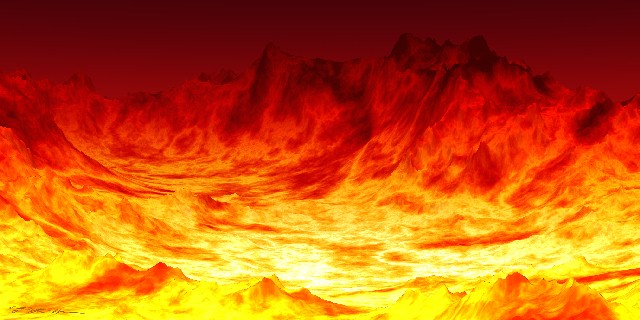 GMOs and Roundup: 
A Marriage Made in Hell
Stephanie Seneff
Wise Traditions Workshop, London
February 8, 2014
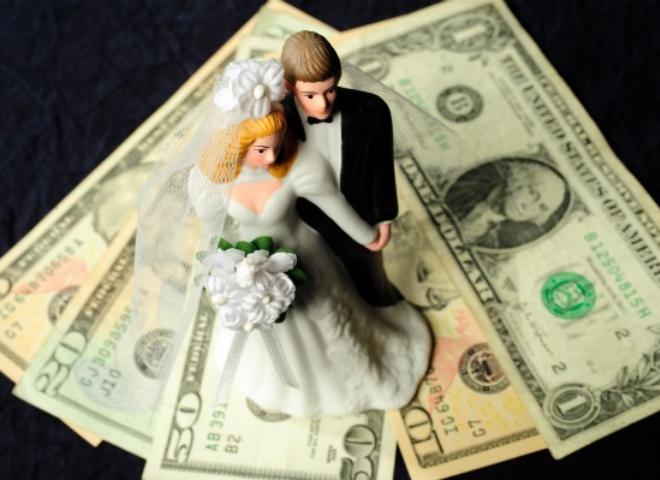 Download These Slides
http://people.csail.mit.edu/seneff/London2014/SeneffGlyphosate2014.pptx
Never doubt that a small group of thoughtful,  committed citizens can change the world.       Indeed, it is the only thing that ever has.

-- Margaret Mead
US anthropologist (1901 - 1978)
Outline
Introduction
Autism
Obesity and Digestive Disorders
GMO Crops and Dying Species
Endocrine Disruption and Cancer
Nutrient Deficiencies and Climate Change
Summary
“Children today are sicker than they were a generation ago. From childhood cancers to autism, birth defects and asthma, a wide range of childhood diseases and disorders are on the rise. Our assessment of the latest science leaves little room for doubt: pesticides are one key driver of this sobering trend.”*
*http://www.emagazine.com/earth-talk/pesticides-and-childrens-health
[Speaker Notes: Rosemary:
http://gmandchemicalindustry9.wordpress.com/european-food-safety-authority-and-the-seralini-paper-on-rat-tumours/

http://www.emagazine.com/earth-talk/pesticides-and-childrens-health]
Silent Spring (1962)
Argued that uncontrolled and unexamined pesticide use was harming and even killing not only animals and birds, but also humans.
Industry Attacks on Dissent:                    From Rachel Carson to Oprah*
“Monsanto manufactured DDT and polychlorinated biphenyls (PCBs) before they were banned by the U.S. Environmental Protection Agency in the 1970s. It still makes a long list of synthetic chemicals and aggressively markets genetically engineered products like bovine growth hormone … and genetically modified seeds. A billion-dollar company when "Silent Spring" first appeared, Monsanto published a parody of Carson's work, called "The Desolate Year," in the October 1962 issue of Monsanto Magazine. Since then, Monsanto has become a corporate role model in sugar-coating unpalatable facts and silencing dissent.”
*Laura Orlando
http://www.dollarsandsense.org/archives/2002/0302orlando.html
[Speaker Notes: Laura!!]
Autism
“One of the puzzling aspects of autism is the marked increase in the incidence of autism that began in the United States in the early 1980s and has appeared to increase continuously since then.”
-William Shaw, Journal of Restorative Medicine 2013; 2: First line of Introduction.
The rate was one in fifty in the most recent estimate last year
Conditions Associated with Autism
Disrupted gut bacteria
Deficiencies in  serotonin and melatonin
Impaired sulfur metabolism
Is there a toxic environmental   substance that has been on the rise since 1980 and  that could account       for these comorbidities?
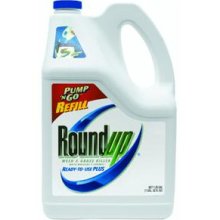 GLYPHOSATE
Glyphosate use rose 1500% from 1994 to 2005.*
100 million pounds of glyphosate is used                    every year on more than a billion acres.
*Cherry B. GM crops increase herbicide use in the United States. 
Science in Society 45, 44-46, 2010
Nancy Swanson, http://www.examiner.com/article/
data-show-correlations-between-increase-neurological-diseases-and-gmos
Recent Publication
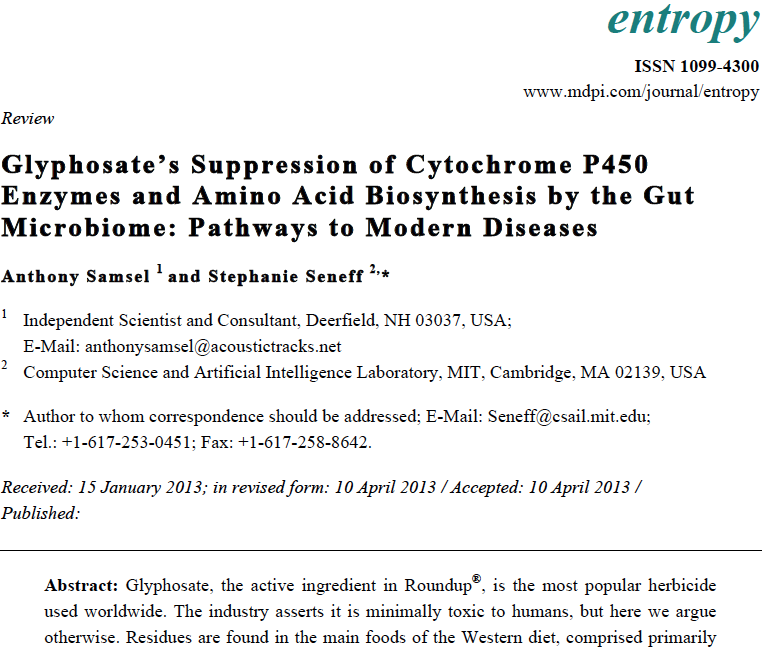 Glyphosate!!
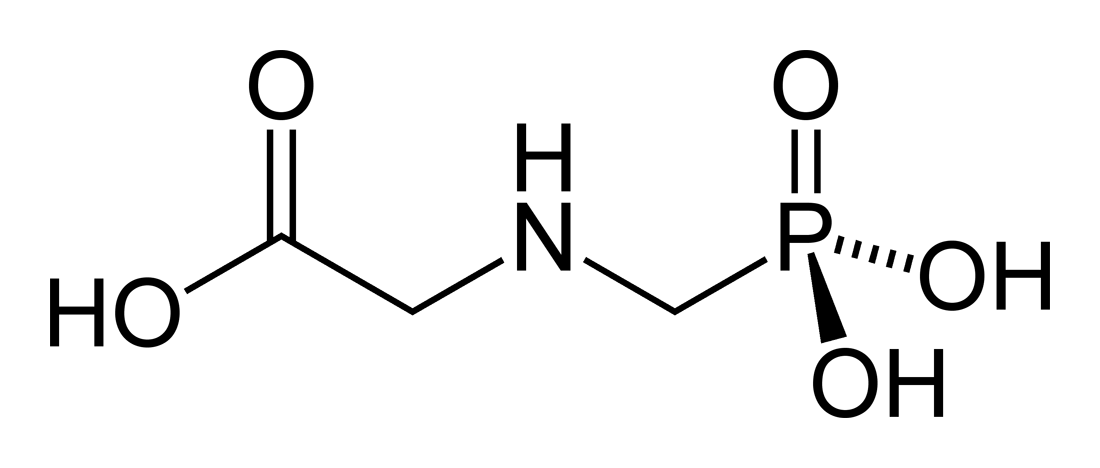 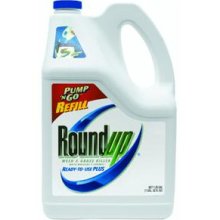 Glyphosate is now the #1 herbicide                                   in use in the U.S. and is increasingly                               used  around the world
Developed and patented by Monsanto in the 1970’s
Introduced into the US food chain in 1974
Came out from under patent in 2000
Inhibits an enzyme in the shikimate pathway involved in synthesis of tyrosine, tryptophan and phenylalanine (the three aromatic amino acids)
Huge expansion of GMO corn, soy, cotton and canola crops has led to sharp increases in the last decade
[Speaker Notes: WIKI]
Is Glyphosate Nontoxic?
Monsanto has argued that glyphosate is harmless to humans because we don’t have the shikimate pathway
However, our gut bacteria DO have this pathway
We depend upon them to supply us with essential amino acids (among many other things)
Other ingredients in Roundup greatly increase glyphosate’s toxic effects
Insidious effects of glyphosate accumulate over time
 Most studies are too short to detect damage
Some Biomarkers for Autism
Disrupted gut bacteria; inflammatory bowel
Low serum sulfate
Methionine deficiency
Serotonin and melatonin deficiency
Defective aromatase
Zinc, iron and vitamin D deficiency
Urinary p-cresol
High serum nitrate and ammonia
Impaired immune function
Chronic low-grade inflammation in the brain
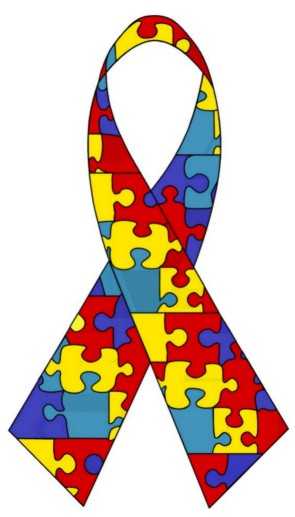 [Speaker Notes: Samantha/zinc_deficiency_autism.text]
Some Biomarkers for Autism
Disrupted gut bacteria; inflammatory bowel
Low serum sulfate
Methionine deficiency
Serotonin and melatonin deficiency
Defective aromatase
Zinc and iron deficiency
Urinary p-cresol
High serum nitrate and ammonia
Impaired immune function
Chronic low-grade inflammation in the brain
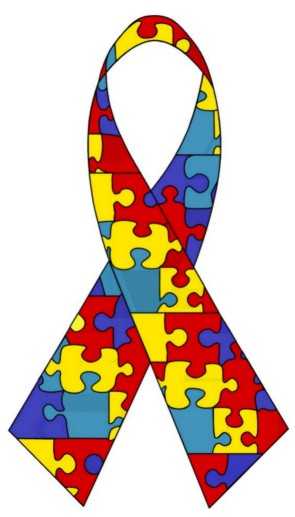 These can all be explained as potential         effects of glyphosate on biological systems
[Speaker Notes: Samantha/zinc_deficiency_autism.text]
Main Toxic Effects of Glyphosate*
Kills beneficial gut bacteria and allows pathogens to overgrow
Interferes with function of cytochrome P450 (CYP) enzymes
Chelates important minerals
Interferes with synthesis of aromatic amino acids and methionine
Disrupts sulfate synthesis and sulfate transport
*Samsel and Seneff, Entropy 2013, 15, 1416-1463
Aromatase
“Aromatase protein is significantly reduced in the frontal cortex of autistic subjects relative    to sex- and age-matched controls”*

Aromatase is a CYP enzyme that converts testosterone to estrogen
Its association with autism explains the fact that boys are four to five times as susceptible as girls to autism.
*T. Sarachana et al., PLoSONE, Feb. 2011, 6(2):e17116
[Speaker Notes: Samantha/aromatase_autism_PlosONE.pdf]
Probiotics Treat Mouse Autism*
P-cresol
*Graphical Abstract from E.Y. Hsiao et al., Cell, Dec. 5, 2013
[Speaker Notes: ./mouse_autism_probiotics.text

http://www.scientificamerican.com/article.cfm?id=bacterium-reverses-autism-like-behavior-in-mice&utm_source=feedburner&utm_medium=feed&utm_campaign=Feed%3A+ScientificAmerican-News+%28Content%3A+News%29]
P-Cresol is Key*
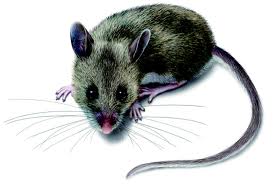 Studied mice engineered to be autistic
They suffered from a leaky gut
Reduced levels of Bacteroides fragilis in gut
Level of 4-ethylphenylsulphate (4EPS) was 46x higher than that of the control group
 4EPS is closely related to p-Cresol (a toxic phenol)
p-Cresol is produced by Clostridium difficile
Glyphosate induces Clostridium difficile overgrowth
Exposing normal mice to 4EPS induces autistic behaviors
*E.Y. Hsiao et al., Cell, Dec. 5, 2013
[Speaker Notes: p_cresol_sulfate_brain_mice_autism_Cell_2014.text
Treasures/p_cresol_sulfate_autism_Cell_2013.pdf

Virus infection in mother during pregnancy]
CYP Enzymes Activate Vitamin D3*
This takes place in the liver, and the same enzymes detoxify a number of pharmaceutical drugs
* Figure 1 in Glenville Jones et al., Anticancer Research 26: 2589-2596 (2006)
[Speaker Notes: Celiac/hepatic_activation_D3_CYP_enzymes.pdf

Figure 1. Enzymatic activation of 1·-hydroxylated vitamin D prodrugs by liver enzymes. The putative cytochrome P450 species are indicated by the letter codes. All CYPs, except for the mitochondrial CYP27A1, are microsomal.]
CYP Enzymes Activate Vitamin D3*
This takes place in the liver, and the same enzymes detoxify a number of pharmaceutical drugs
Might this explain the epidemic in vitamin D3 deficiency that we’re seeing now in the United States?
* Figure 1 in Glenville Jones et al., Anticancer Research 26: 2589-2596 (2006)
[Speaker Notes: Celiac/hepatic_activation_D3_CYP_enzymes.pdf

Figure 1. Enzymatic activation of 1·-hydroxylated vitamin D prodrugs by liver enzymes. The putative cytochrome P450 species are indicated by the letter codes. All CYPs, except for the mitochondrial CYP27A1, are microsomal.]
CYP Enzymes Activate Vitamin D3*
This takes place in the liver, and the same enzymes detoxify a number of pharmaceutical drugs
Autism is associated with       vitamin D3 deficiency
* Figure 1 in Glenville Jones et al., Anticancer Research 26: 2589-2596 (2006)
[Speaker Notes: Celiac/hepatic_activation_D3_CYP_enzymes.pdf

Figure 1. Enzymatic activation of 1·-hydroxylated vitamin D prodrugs by liver enzymes. The putative cytochrome P450 species are indicated by the letter codes. All CYPs, except for the mitochondrial CYP27A1, are microsomal.]
How Glyphosate Depletes     Serotonin and Melatonin
Plasma serotonin levels in autism mothers were significantly lower than in mothers of normal children (P = 0.002)*
Tryptophan, an aromatic amino acid disrupted by glyphosate,        is the sole precursor to serotonin and melatonin
G
G
G
G
G
IDO
IDO
Kynurenine 
(Macrophages)
Kynurenine 
(Endothelial Wall)
Synthesis by Gut Microbes
Protein Synthesis
(Tissues)
Tryptophan
Kynurenine  NAD+
 Metabolized to ATP
               (Liver)
TDO
Dietary Sources
Serotonin melatonin   (Brain)
*S.L. Connors et al., Plasma Serotonin in Autism. Pediatric Neurology 35(3), Sep 2006, 182-186.
[Speaker Notes: http://www.sciencedirect.com/science/article/pii/S0887899406001949]
How Glyphosate Depletes     Serotonin and Melatonin
Serotonin deficiency is linked to not only autism but also obesity, depression, Alzheimer’s disease and violent behavior
G
G
G
G
G
IDO
IDO
Kynurenine 
(Macrophages)
Kynurenine 
(Endothelial Wall)
Synthesis by Gut Microbes
Protein Synthesis
(Tissues)
Tryptophan
Kynurenine  NAD+
 Metabolized to ATP
               (Liver)
TDO
Dietary Sources
Serotonin melatonin   (Brain)
*S.L. Connors et al., Plasma Serotonin in Autism. Pediatric Neurology 35(3), Sep 2006, 182-186.
[Speaker Notes: http://www.sciencedirect.com/science/article/pii/S0887899406001949]
Recapitulation
Autism rates have been increasing at an alarming rate in recent years, in step with increases in glyphosate application to GMO crops
Autism is associated with disrupted gut bacteria, overproduction of p-cresol, and deficiencies in  serotonin, zinc, iron, vitamin D3, and aromatase
Most of the biomarkers associated with autism can be explained by known biological effects of glyphosate
Obesity and Digestive Disorders
Dr. Roy Dittman*
“If the microbial world is the substrate for life, why are we waging war on it?”
“The same chemicals we use to sterilize our environment sterilize us.”
*Talk at AutismOne Conference, May 25, 2013 Chicago, Illinois
Is Glyphosate Making Us Obese?
Obesity in US over Time*
Glyphosate was introduced into the food chain in 1975
*Figure 1 in R.J. Johnson et al., Am J Clin Nutr 2007;86:899–906.
[Speaker Notes: Sugar intake per capita in the United Kingdom from 1700 to 1978 (30, 31; E) and in the United States from 1975 to 2000 (32; 􏰏) is compared with obesity rates in the United States in non-Hispanic white men aged60–69y(17;F).Valuesfor1880-1910arebasedonstudiesconducted in male Civil War veterans aged 50–59 y (18).]
Nancy Swanson, http://www.examiner.com/article/
data-show-correlations-between-increase-neurological-diseases-and-gmos
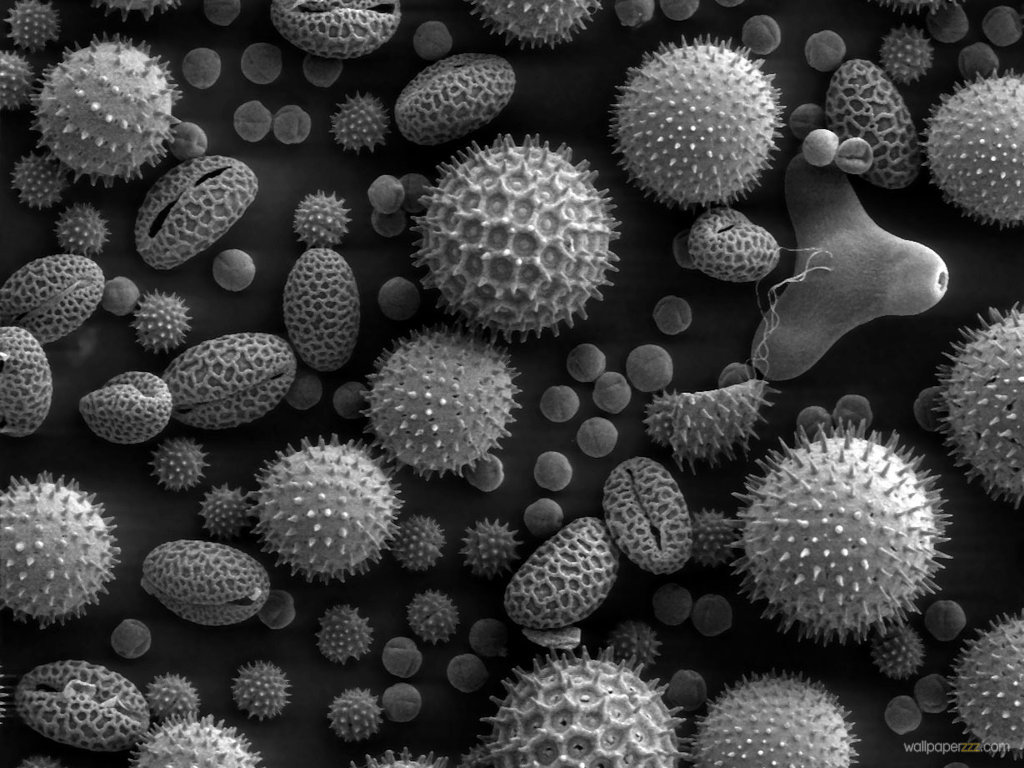 Gut Microbes and Obesity
Our microbes outnumber our own cells 10 to 1
There are between 200 and 300 different species in a typical person.
Environmental toxins like glyphosate can cause an overgrowth of pathogens in the gut
They release toxic phenols
This can lead to inflammatory bowel disease
 And a direct path to obesity!
Gut microbes from an obese person induced obesity in mice*
*N.  Fei and L.  Zhao, The ISME Journal, Online Publication Dec. 2012
[Speaker Notes: *See: http://www.usaprepares.com/health/scientists-link-obesity-to-gut-bacteria]
Obesity Switch*
Reduced sulfate
Loss of     beneficial bacteria
Overgrowth of Pathogens
Leaky Gut
Glyphosate!!
*Figure 3, Le Chatelier et al., Nature 500, Aug 29, 2013, 541-548.
[Speaker Notes: Wendy/Chatelier_microbiome_metabolic_markers_2013.pdf
Also treasures/

Figure 3 | Functional and phylogenetic shifts in the LGC microbiome. Top, observed increase (red) or decrease (green) of functions and phylogenetic groups. Bottom, potential drivers (yellow) of inflammation related to decreased richness. Left, antibiotic-mediated perturbation of the richness; Right, proteobacterial lipopolysaccharide-mediated perturbation of the richness. AB, antibiotic; IR, insulin resistance.]
America’s Two-Headed Pig*
Treating Nutritional Deficiencies and Disease in a Genetically Modified, Antibiotic Resistant and Pesticide Dependent World
*book by Leah Dunham, www.americastwoheadedpig.com, 2013
[Speaker Notes: ./]
Some Observations from                 Leah Dunham’s Book
Calves are born too weak to walk, with enlarged joints and limb deformities. 
As many as 20% of piglets experience a “failure to thrive” following weaning
Cows on a diet of GMO corn and soy develop twisted gut, ulcers and other digestive disorders
She suspects glyphosate as a major player
[Speaker Notes: Chelate cobalt and manganese
Gut bacteria antibiotic]
Pigs Fed GMOs Develop Inflamed Gut*
Pigs have a similar digestive system to humans
Digestive problems observed anecdotally in  GMO-fed pigs
inflammation in stomach and                                          intestine,  stomach ulcers,                                                     thinning of intestinal walls,                                                       increase in haemorrhagic                                                       bowel disease
Follow-on Experiment:
168 just-weaned pigs fed                                           "typical diet,”  soy and corn, until slaughtered
Half fed GMO versions, half organic.
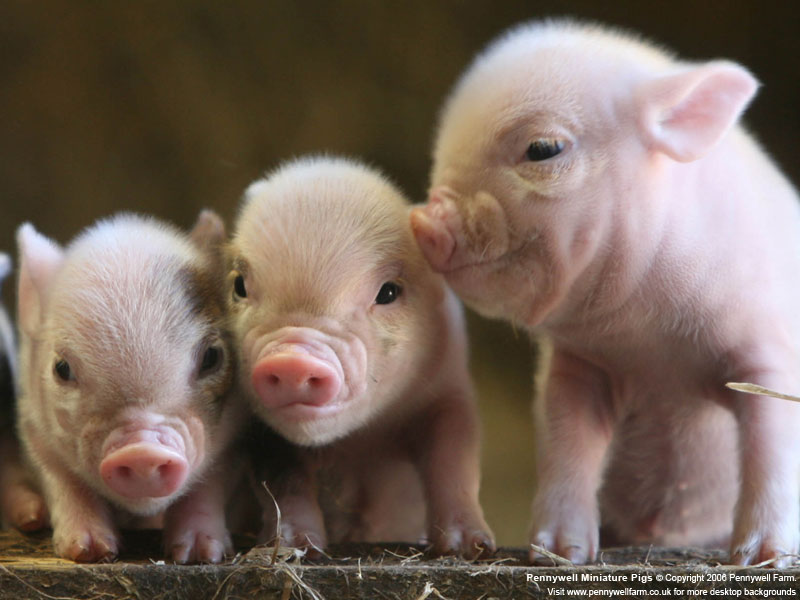 *J.A. Carman et al., Journal of Organic Systems, 8(1), 2013.
[Speaker Notes: Swine/pigs_fed_GMOs_inflamed_gut.pdf
Also pigs_GMOs_summary.pdf
./Pigs_Study_NaturalNews.pdf

http://www.beyondpesticides.org/dailynewsblog/?p=10823]
Pigs Fed GMOs Develop Inflamed Gut*
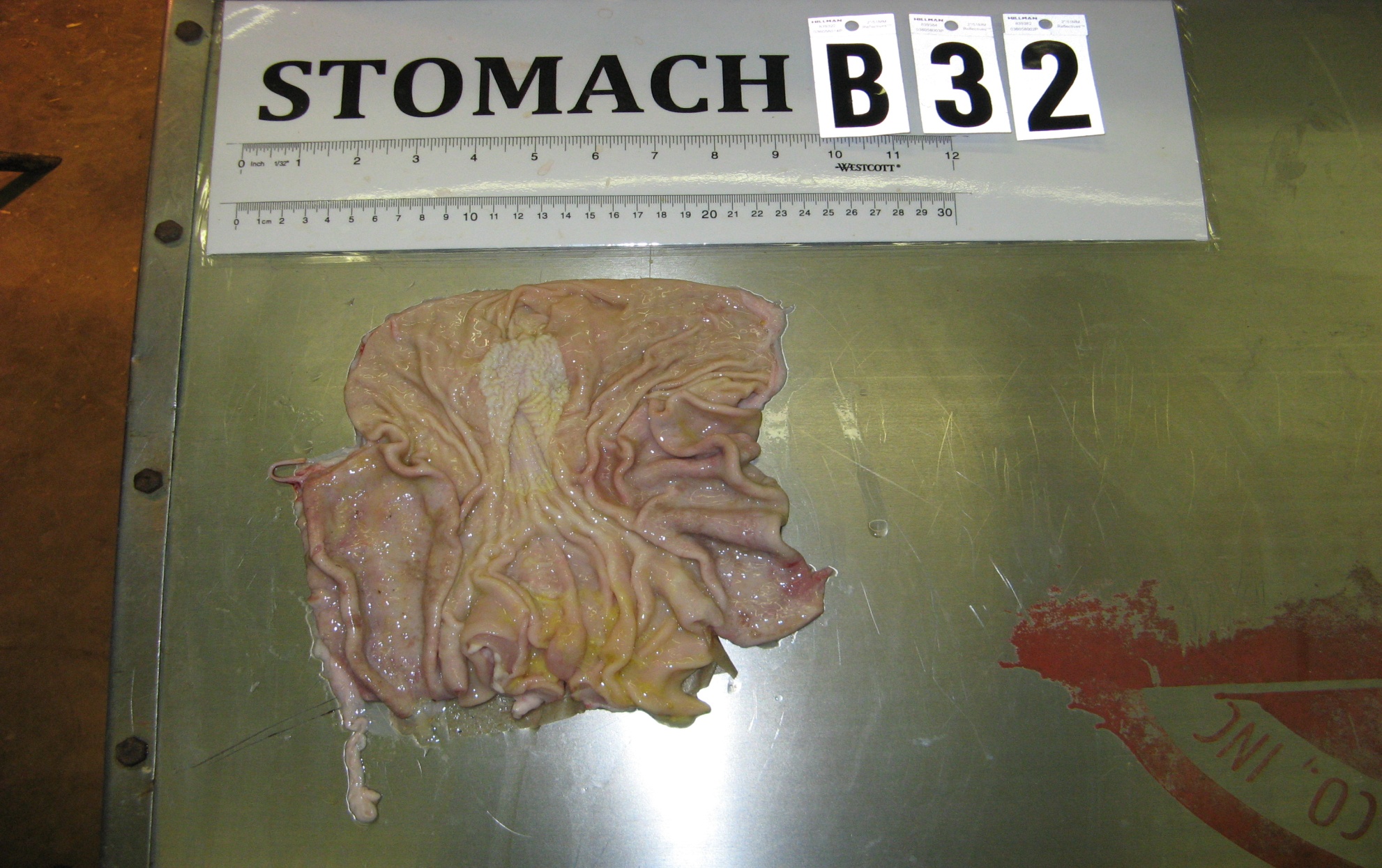 Blind autopsies conducted
Female pigs' uterus 25% larger in GMO-fed pigs
Female pigs 2.2x more likely to get severe stomach inflammation on GMO diet
Males were 4x more likely
Non-GMO Feed
GMO Feed
Photos kindly provided by Howard Vlieger
GMO Feed
*J.A. Carman et al., Journal of Organic Systems, 8(1), 2013.
[Speaker Notes: Swine/pigs_fed_GMOs_inflamed_gut.pdf
Also pigs_GMOs_summary.pdf
./Pigs_Study_NaturalNews.pdf]
“Deformities, sickness and livestock deaths: the real cost of GM animal feed?”*
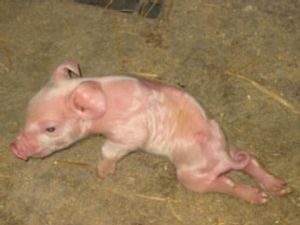 "When using GM feed I saw symptoms of bloat, stomach   ulcers, high rates of diarrhoea,    pigs born with the deformities ... but when I switched [to non GM feed] these problems went away, some within a matter of days.”
Quote from Ib Pedersen, producer of 13,000 pigs a year supplying Europe's largest pork company, Danish Crown
*Andrew Wasley, Nov. 28, 2013, The Ecologist., theecologist.org/News/news_analysis/2176082/
deformities_sickness_and_livestock_deaths_the_real_cost_of_gm_animal_feed.html
[Speaker Notes: 2014/sickpigs.pdf
2014/naturalNews_on_GMO_feed_to_pigs_in_Europe.pdf]
Human Digestive System Disorders
We are seeing an alarming increase in the US in many diseases related to the gut
Crohn’s disease, inflammatory bowel disease, colitis, acid reflux disease, gluten and casein intolerance, celiac disease, leaky gut
The gut-brain axis links neurological disorders with gut disorders
I believe that glyphosate is a major cause
Inflammatory Bowel Disease and Bt Corn*
*http://sustainablepulse.com/wp-content/uploads/GMO-health.pdf
Celiac Disease, Glyphosate and Non Hodgkin’s Lymphoma
Glyphosate preferentially kills bifidobacteria*
Bifidobacteria are depleted in celiac disease**
Celiac disease is associated with increased risk to non Hodgkin’s lymphoma***
Glyphosate itself  is also linked directly to non Hodgkin’s lymphoma****
*A.A. Shehata et al., Curr Microbiol. 2013 Apr;66(4):350-8.
** M. Velasquez-Manoff, NY Times Sunday Review, Feb. 23, 2013.
*** C. Catassi et all, JAMA. 2002 Mar 20;287(11):1413-9.
****M. Eriksson et al., Int J Cancer. 2008 Oct 1;123(7):1657-63.
[Speaker Notes: **./ bifidobacteria_celiac_disease.text
Cancer/Celiac_disease_increases_hodgkins_lymphoma.text

./Celiac_and_bacteria.text]
“Herbicide Resistant Ryegrass Troubling for Wheat Growers”*
“If you see ryegrass at harvest following an Axial XL application, it may be resistant. And you can scatter seed all over the field with the combine.”
“A reduced-tillage approach, using a burndown herbicide ahead of planting in a stale seedbed, also holds promise for improved control.”

“ ‘We may be able to knock out 80% to 90%                                          of the resistant ryegrass with glyphosate.’ ”

-- Jim Swart,  integrated pest management specialist
*Ron Smith, Western Farm Press, Mar. 23, 2013
Desiccation:  It’s Not Just Wheat
Advantages:
Hastens maturity to harvest 
Weed control for next year's crop
Reduces green material and                                                                                    therefore strain on harvesting                                                               machinery
Disadvantages
Herbicide cannot be washed out prior to human use. 
Animals fed herbicide-treated crops --> contamination in animal products
Crops include wheat, barley, legumes, corn, sunflower, kiwi, grapes (wine), raspberries, apples, soybeans, alfalfa, sugar cane
wheat
Graph provided by Nancy Swanson, with permission
“Dramatic Increase in Hospitalization of US Children With Inflammatory Bowel Disease”*
Study conducted at Case Western Reserve University School of Medicine
> 11 Million hospitalization records examined
Patients < 20 years old
49% increase from 2000 to 2009 in Crohn’s disease discharges
71%  increase in ulcerative colitis discharges
* Science Daily, June 25, 2013
[Speaker Notes: ./inflammatory_bowel_disease_children.text]
Pseudomonas and Formaldehyde
There are only a few bacteria that can                        break down glyphosate completely:                                               Pseudomonas aeruginosa,                                                   Pseudomonas sp, and Alcaligenes sp.  
Pseudomonas aeruginosa, a gram                                      negative bacterium, is a major problem                            today in hospitals due to its resistance                             to multiple antibiotics*
It produces formaldehyde (a well established neurotoxin) as a by-product of glyphosate breakdown
 It requires (and depletes) thiamine
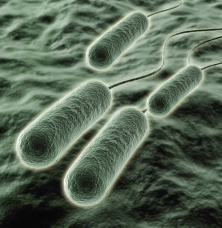 *S. de Betnzmann and P. Plésiat Environ Microbiol. 2011 Jul;13(7):1655-65.
Kidney Failure in Agricultural Workers*
Workers in sugarcane fields in Central America and in India are dying at a young age in record numbers from kidney failure
Arsenic exposure from drinking water?
Excess use of tylenol?

Glyphosate disrupts the CYP enzyme that breaks down tylenol, leading to tylenol toxicity
*ticotimes.net, San Jose, Costa Rica, August 8, 2013.
[Speaker Notes: http://www.ticotimes.net/More-news/News-Briefs/What-is-killing-the-young-men-of-Canas-_Wednesday-August-07-2013
./diabetes_farmers_costa_rica.pdf]
“What is killing the young men of Cañas?”*
Crop Dusting Plane
*ticotimes.net, San Jose, Costa Rica, August 8, 2013.
[Speaker Notes: http://www.ticotimes.net/More-news/News-Briefs/What-is-killing-the-young-men-of-Canas-_Wednesday-August-07-2013
./diabetes_farmers_costa_rica.pdf]
“What is killing the young men of Cañas?”*
Abstract: The effect of the aerial application of 0.86 kg a.i./ha of glyphosate in 75 l of water on the ripening of 3 sugar cane varieties was studied in Costa Rica.  …
*J.F. Subiros, The effect of applying glyphosate as ripener in three
sugar cane varieties, Turrialba 1990, 40(4), 527-534.
[Speaker Notes: http://www.ticotimes.net/More-news/News-Briefs/What-is-killing-the-young-men-of-Canas-_Wednesday-August-07-2013
./diabetes_farmers_costa_rica.pdf
http://www.cabdirect.org/abstracts/19916778875.html;jsessionid=93B05D1723894A0DF7BC4E82BD31A06F]
Acute Kidney Disease Death RatePlotted Against Glyphosate and GMOs*
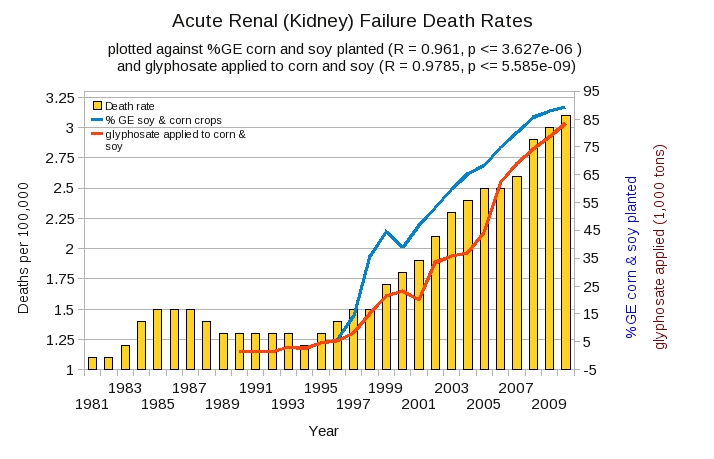 *Plot prepared by Nancy Swanson from available data online
Recapitulation
Glyphosate disrupts gut bacteria, favoring pathogen overgrowth
Obesity can be encoded in gut microbe distributions
Pigs fed a GMO diet develop inflammatory gut
Piglets fed GMOs fail to thrive
Inflammatory bowel diseases are on the rise in America’s youth
Kidneys are failing in agricultural workers exposed to glyphosate
Glyphosate application over time correlates with deaths from kidney disease
GMO Crops and Dying Species
https://www.commondreams.org/view/2013/05/29-4
[Speaker Notes: ./move_over_God.pdf]
From WIKILeaks*
“The United States is threatening nations who oppose Monsanto’s genetically modified (GM) crops with military-style trade wars.” 
“Nations like France, which have moved to ban one of Monsanto’s GM corn varieties, were requested to be ‘penalized’ by the United States for opposing Monsanto and genetically modified foods.” 
“The information reveals just how deep Monsanto’s roots have penetrated key positions within the United States government, with the cables reporting that many U.S. diplomats work directly for Monsanto.”
*http://www.bibliotecapleyades.net/ciencia/ciencia_monsanto81.htm
*http://www.youtube.com/watch?v=eiK_RF3ioRw&feature=youtu.be
Have GMOs Worked?*
“Exactly none of the supposed benefits of GM crops - increased yields, more food production, controlled pests and weeds, reductions in chemical use in agriculture or drought-tolerant seeds - have actually materialized.  …  GMOs have resulted in greater pesticide use and the predictable emergence of herbicide resistant super weeds. In fact, 130 types of weeds in 40 states are now herbicide-resistant, increasing costs, cutting yields and leading to the use of more powerful and increasingly toxic chemical herbicides.”

Dr. Brian Moench, Truthout,  Mankind: Death by Corporation
*http://truth-out.org/opinion/item/17178-mankind-death-by-corporation
Tremendous Growth in GE Crops in Last 15 Years (U.S.)
2,4-D resistant plants are coming soon
Plots provided by Nancy Swanson, with permission
[Speaker Notes: 2013?/GMO-Health.pdf]
Glyphosate vs. Other Pesticides*
Glyphosate
*http://sustainablepulse.com/wp-content/uploads/GMO-health.pdf
Glyphosate and Superweeds: U.S.*
*http://sustainablepulse.com/wp-content/uploads/GMO-health.pdf
[Speaker Notes: Glyphosate/Nancy/GMO-health.pdf
http://sustainablepulse.com/wp-content/uploads/GMO-health.pdf]
Glyphosate and AMPA in GMO Soy*
“we were able to discriminate GM, conventional and organic soybeans without exception, demonstrating ‘substantial non-equivalence’ in compositional characteristics for  ‘ready-to-market’ soybeans.
*Figure 1, T. Bøhn et al., Compositional differences in soybeans on the market: glyphosate accumulates in Roundup Ready GM soybeans. Food Chemistry (2013) Epub ahead of print.
U.S. Approves Genetically Modified Alfalfa*
Alfalfa is the major 		            	source of hay for                         cattle and horses
Nation’s fourth-largest                  crop by acreage,                       behind corn,  soybeans and wheat
GMO alfalfa is “Roundup Ready”
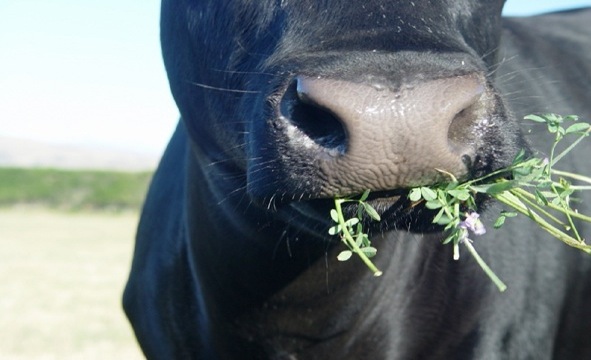 *http://www.nytimes.com/2011/01/28/business/28alfalfa.html?_r=0
Andrew Pollack, NY Times, January 27, 2011.
[Speaker Notes: ./alfalfa_GMOs_NYTimes.text]
Prof. Don Huber on Alfalfa*
Roundup-Ready alfalfa compared to traditional plants
Manganese levels reduced by 31%, sulfur by 52%, amino acids by 15%
EPA says 400 ppm glyphosate residue is okay in alfalfa
80% stays in plant and 20% moves into soil in root exudates
Rhizobia/Bradyrhizobia, Pseudomonads, Bacillus, Mycorrhizae, etc. etc. are harmed
It takes only 0.1 ppm to produce dysbiosis of the GI tract for chronic botulism, leaky gut, etc.
*Personal communication
[Speaker Notes: I had three paired plots (fields) of RR and non-RR alfalfa for a year before the RR was plowed because it 'gave' out early (after three years). The mineral levels are significantly reduced (Mn by 31" S by 52 %, amino acids by 15% etc.,etc.)  EPA says 400 ppm is OK in alfalfa, 80 % stays in the plant and 20 % moves into the soil in root exudates to poison the soil microbes that have the shipmate pathway, etc.  These are Rhizobia/Bradyrhizobia, Pseudomonads, Bacillus, Mycorrhizae, etc. etc. It only takes 0.1 ppm to produce dysbiosis of the GI tract for chronic botulism, leaky gut, etc. Don]
One Square Foot
Public park near Cape Town, South Africa
*Robert Krulwich, http://www.npr.org/blogs/krulwich/2012/11/29/166156242/
cornstalks-everywhere-but-nothing-else-not-even-a-bee
GMO Corn: Cornstalks Everywhere But Nothing Else, Not Even A Bee*
*Robert Krulwich, http://www.npr.org/blogs/krulwich/2012/11/29/166156242/
cornstalks-everywhere-but-nothing-else-not-even-a-bee
Where Have all the Insects Gone?
“The nine-spotted beetle commonly made her home on farmlands for the rich source of insects these regions provided.”
“Until the mid-1970s, the nine-spotted beetle was one of the most common ladybug beetles”
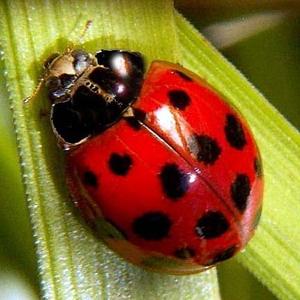 *http://animals.pawnation.com/causes-decline-ninespotted-beetle-6492.html
Monarch Butterfly Collapse*
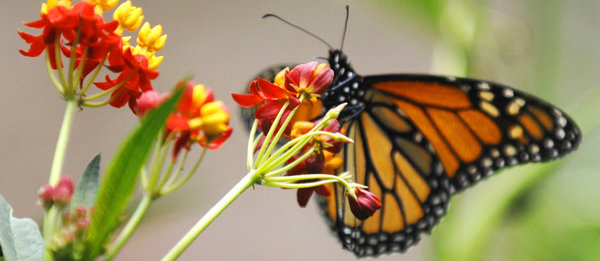 “.. farmers have switched in                                droves to new varieties of                                    crops that are genetically                                       engineered to tolerate the most widely used weed killer in the United States. The resulting use of weed killers has wiped out much of the milkweed that once grew between crop rows and on buffer strips separating fields and roads.”
Glyphosate
*M. Wines, New York Times,  Dec. 20, 2013.
nytimes.com/2013/12/21/us/setting-the-table-for-a-fluttering-comeback-with-milkweed.html
Bee Colony Collapse Syndrome(Explained in Mercola Interview with Don Huber)
Factors associated with bee colony collapse
Bees are mineral deficient for micronutrients
Plenty of food present, but they can’t utilize it
They’re devoid of the lactobacillus and bifidobacterium
They become disoriented (endocrine hormone disruption)
Glyphosate explains all of these features 
Chelation of micronutrients and disruption of gut bacteria 
30% mortality in bees drinking water containing glyphosate at levels found commonly in our drinking water
The other canary in the coal mine are frogs and amphibians: they’re disappearing just like the bees
We Should be Alarmed!*
Bee Colony Collapse Disorder
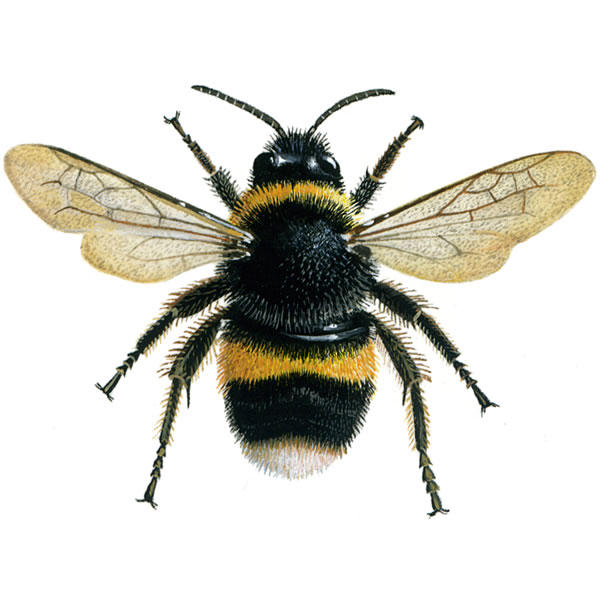 Fungus Infection
Dissolving starfish
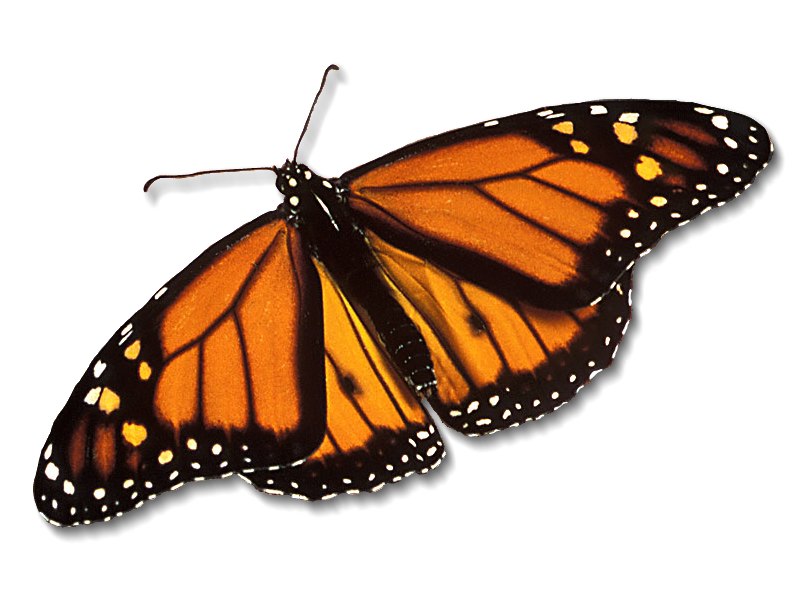 Disappearing monarch butterflies
Fungus Infection
After bees, butterflies are the second largest pollinators.
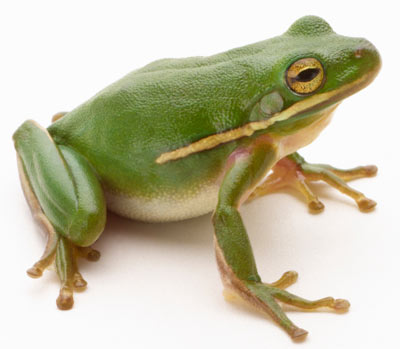 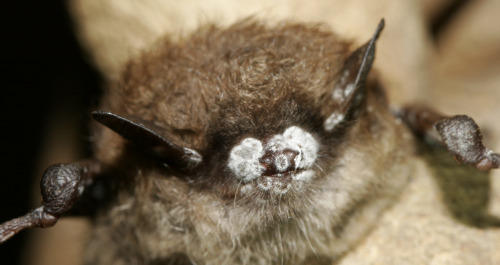 Bats eat an enormous number of insects
Fungus Infection
White-nose bat syndrome
Fungus Infection
*R. Mason et al., Journal of Environmental Immunology and Toxicology 1:1, 3-12; 2013
[Speaker Notes: Frogs -- drop 3.7% every year, meaning they could disappear in half of the habitats they now occupy nationwide in 26 years
Monarch butterflies – milkweed being killed by glyphosate
http://salsa3.salsalabs.com/o/1881/p/dia/action3/common/public/?action_KEY=12506]
Roundup herbicide enhances the growth of aflatoxin-producing fungi*
Fungus is a growing threat in GMO Roundup-Ready corn
Research consistent with studies on other fungal strains such as Fusarium, Rust fungi and Blight fungi
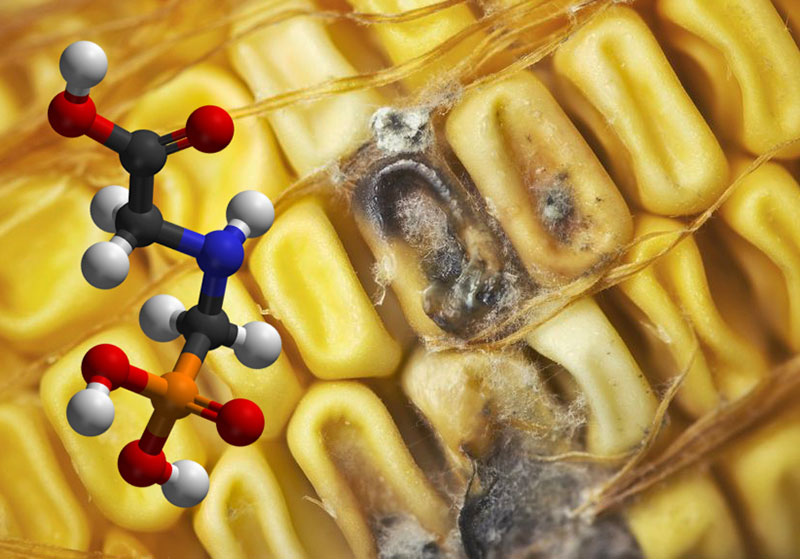 *Barberis et al., Journal of Environmental Science and Health, Part B: Pesticides, Food Contaminants, and Agricultural Wastes. 2013, 48(12), 1070-1079.
[Speaker Notes: http://www.greenmedinfo.com/blog/breaking-study-links-roundup-weedkiller-overgrowth-deadly-fungal-toxins-1

13.	Barberis CL, Carranza CS, Chiacchiera SM, Magnoli CE. Influence of herbicide glyphosate on growth and aflatoxin B1 production by Aspergillus section Flavi strains isolated from soil on in vitro assay. Journal of Environmental Science and Health, Part B: Pesticides, Food Contaminants, and Agricultural Wastes. 2013, 48(12), 1070-1079.]
“Emerging fungal threats to animal, plant and ecosystem health”*
“The past two decades have seen an increasing number of virulent infectious diseases in natural populations and managed landscapes. In both animals and plants, an unprecedented number of fungal and fungal-like diseases have recently caused some of the most severe die-offs and extinctions ever witnessed in wild species, and are jeopardizing food security.”
*M.C. Fisher et al., Nature Reviews 484(7393), 186-194.
[Speaker Notes: ./nature_fungus.text
./nature_fungus.pdf]
Figure 1, Nature Reviews Paper*
Causes of Extinction
*M.C. Fisher et al., Nature Reviews 484(7393), 186-194.
[Speaker Notes: 2014/nature_fungus.pdf

c, d, Relative proportions of species extinction and/or extirpation events for major classes of infectious disease agents (c) and their temporal trends for fungal pathogens (d). Primary data sources are given in the Supplementary Information.]
Bee Colony Collapse Syndrome
Bees are exposed to many insecticides from pollen
Their resistance to neonicotinoids depends on CYP enzymes
These enzymes are disrupted by glyphosate
Disruption of CYP enzymes in the liver would impair humans’ ability to detoxify many environmental toxicants: synergistic effect
Honey Bees Have Fewer CYP Genes than other Insects*
“It is also a parsimonious interpretation that the deficit of detoxification genes in the honeybee will translate to less pesticide detoxification capability, which would then explain the species’ unusual sensitivity to pesticides.”
*Claudianos et al., Insect Molecular Biology (2006) 15(5), 615–636.
[Speaker Notes: AnthonySamsel/nextpaper/honey_be_detox_deficit_CYP_enyzme_2006]
White Nose Syndrome: Bats
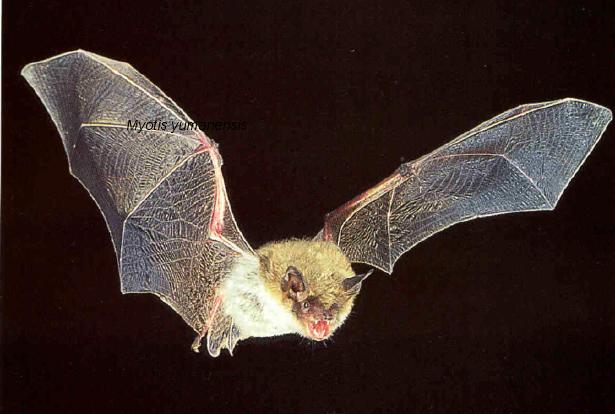 Has reached epidemic                            proportions in US                                        Northeast since 2006
Corresponds to                                                            increases in glyphosate                                   application
At least one million bats have died since 2006.
Gravest threat to bats ever seen
Bats wake up repeatedly during hibernation 
Suggests melatonin deficiency
*W. Quarles, The IPM Practiioner, 33(9-10), June, 2013, 1-5.
[Speaker Notes: Csail/2013/Anthony/bats_white_nosed_syndrome_pesticides.pdf]
“Glyphosate persistence in seawater”*
“Glyphosate degraded most rapidly under low light conditions at 25 °C with none detected by day 180, and most slowly in the dark at 31 °C where 52% remained by day 330“
*P. Mercurio et al., Marine Pollution Bulletin, 2014, In press
[Speaker Notes: Glyphosate/glyphosate_persistance_sea_coral_2014.pdf
http://www.greenmedinfo.com/blog/roundup-weed-killer-threatens-coral-reefs-persists-seawater]
Recapitulation
According to WIKILeaks, the US is launching military style trade wars against other nations on GMO issues
Tremendous growth in GMO crops corresponds to tremendous growth in glyphosate usage
Bees, bats, frogs, lady bugs, starfish, monarch butterflies, and coral, among many other species, are suffering an unexplained collapse in recent years
Fungus infection is a major factor
Glyphosate induces fungus infection in plants
Fungus disease rates are growing alarmingly in both plants and animals
Endocrine Disruption and Cancer
Roundup Safety Claims Disputed*
“It is commonly believed that Roundup is among the safest pesticides.  … Despite its reputation, Roundup was by far the most toxic among the herbicides and insecticides tested. This inconsistency between scientific fact and industrial claim may be attributed to huge economic interests, which have been found to falsify health risk assessments and delay health policy decisions.”
*R. Mesnage et al., Biomed Research International, 2014  In Press
[Speaker Notes: Glypohsate/ Mesnage_Seralini_2014_glyphosate_toxicity_proven.pdf]
Glyphosate is an endocrine disruptor that promotes breast cancer*
Low and environmentally                                                                  relevant concentrations of                                                                 glyphosate possess                                                                        estrogenic activity
Glyphosate caused human                                                                             hormone-dependent breast                                                                               cancer cells to proliferate at                                                                                   concentrations of                                                                                       parts per trillion
Estrogenic activity mediated                                                                                  by estrogen receptors
Additive effect from genistein, a phytoestrogen in soybeans
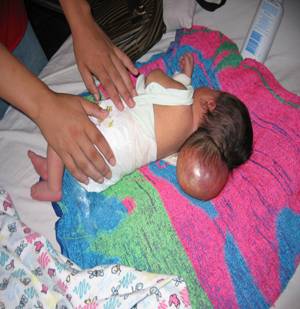 * S. Thongprakaisang et al., Food Chem Toxicol. 2013 Jun 8. S0278-6915(13)00363-3.
[Speaker Notes: ./glyphosate_and_breast_cancer.text
Swine/glyphosate_breast_cancer.pdf
Please make a note that this study shows Glyphosate effects down to parts per trillion (10 to the minus12th). 
In this study, we found that glyphosate at a log interval concentration ranging from 10-12 to 10-6 M increased the cell proliferation of a hormorne dependent breast cancer T47D ce]
Glyphosate and Anencephaly*
Yakima, Benton and Franklin counties in Washington State have an unusually high number of pregnancies                             affected by the birth defect, anencephaly
75 pesticides were analyzed in studying                                  contamination due to surrounding agriculture
47 (63%) of these were detected
Glyphosate was applied in large amounts,                                         but was not studied
5% solution of glyphosate was also used heavily around irrigation ditches to control weeds
Main herbicide recommended due to its “low toxicity”
Glyphosate has been linked to anencephaly                                     due to its effect on retinoic acid
*Barbara H. Peterson. Farm Wars, http://farmwars.info/?p=11137
Glyphosate Upregulates Retinoic Acid*
Small Brain
*A. Carrasco, Teratogenesis by glyphosate based herbicides and other pesticides. Relationship with the retinoic acid pathway. In  Breckling, B. & Verhoeven, R. (2013) GM-Crop Cultivation – Ecological Effects on a Landscape Scale. Theorie in der Ökologie 17. Frankfurt, Peter Lang.
Fertility Rates are Dropping Worldwide*
Fertility rates are falling rapidly in countries around the world, often to below 2.0.
Cultural changes play a role
But glyphosate is likely contributing as well
Sperm depend on cholesterol sulfate for decapitation and fertilization
Cholesterol sulfate synthesis depends on cytochrome P450 (CYP) enzymes 
Glyphosate disrupts CYP enzyme function
*A. Samsel and S. Seneff, Entropy 2013, 15, 1416-1463.
"Male fertility under threat as average sperm counts drop”*
Study of 26,600 men in France found sperm concentration had decreased by 32% since the 1990s.
Numbers steadily dropped by 2% per year from 1989 to 2005.
Proportion of normally formed sperm also declined by about 1/3.
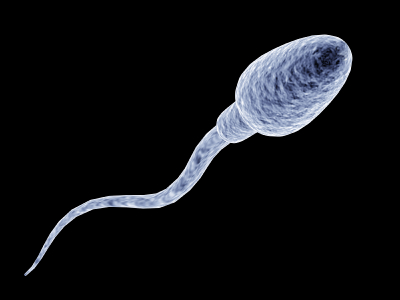 * M. Rolland et al., Hum Reprod. 2013 Feb;28(2):462-70.
[Speaker Notes: ./falling_sperm_counts.text
Falling_sperm_counts.article.text]
This Defect Likely Transfers to Subsequent Generations*
Designer mice (obesity gene) fed a diet mimicking fast food diet
This initiated subfertility in both male and female offspring lasting over two generations
Suggest altering of epigenome of sperm, leading to developmental programming of subfertility outcome
*T. Fullston et al., Human Reproduction 27(5), 1391-1400, 2012.
[Speaker Notes: ./falling_sperm_counts.text – SECOND HALF!!! (later in document)]
Mammary Tumors in Rats*
Rats through their entire lifespan exposed to Roundup at levels well below established safety limits
*G.-E. Séralini et al., Food Chem. Toxicol. (2012) 
http://dx.doi.org/10.1016/j.fct.2012.08.005
[Speaker Notes: Images/seralini_rats.png
./seralini_paper.pdf]
Conclusions from Rat Study *
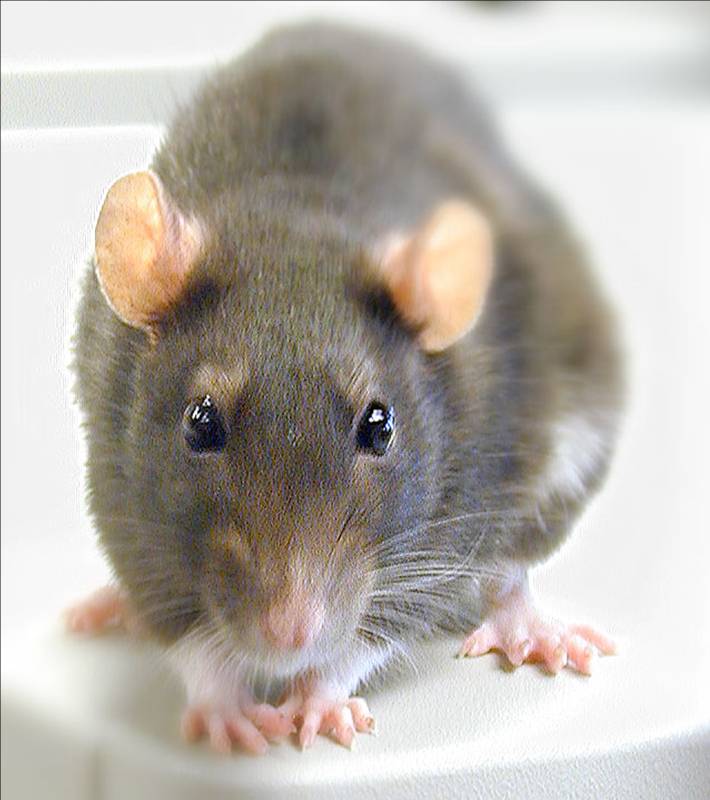 Female rats had                                                           greatly increased risk of                                               breast cancer
Males had significantly                                                             increased risk of tumors                                                                        of the liver and kidney
Sex hormone disruption                                                         for both males and females
Enhanced oxidative stress
Very significant kidney dysfunction
Effects didn’t become apparent until after 4 months
*G.-E. Séralini  et al., Food and Chemical Toxicology, 2012, in press
[Speaker Notes: Spacedoc/mercola/GMOS_mouse_study_2012.pdf]
Conclusions from Rat Study *
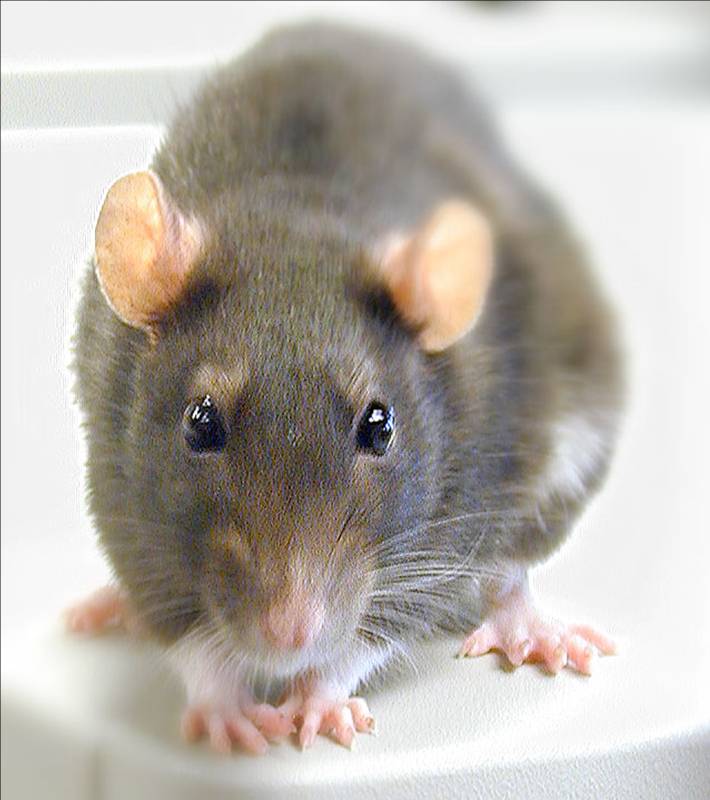 Female rats had                                                           greatly increased risk of                                               breast cancer
Males had significantly                                                             increased risk of tumors                                                                        of the liver and kidney
Sex hormone disruption                                                         for both males and females
Enhanced oxidative stress
Very significant kidney dysfunction
Effects didn’t become apparent until after 4 months
Under a great deal of pressure     from the agrichemical industry,     the journal retracted this paper       on Thanksigiving, 2013
*G.-E. Séralini  et al., Food and Chemical Toxicology, 2012, in press
[Speaker Notes: Spacedoc/mercola/GMOS_mouse_study_2012.pdf]
Dr. Mercola on Glyphosate in Soybean Oil*
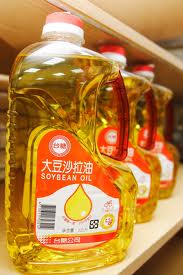 “Glyphosate is easily one of  the                                world's most overlooked poisons”
Birth defects in frog and chicken                               embryos occurred at 2 mg/kg
This is 10 times lower than the                                          residue limit set by the European Union
Glyphosate causes endocrine disruption, DNA damage, developmental toxicity, neurotoxicity, reproductive toxicity, and cancer.
GMO crops soak up glyphosate so it can't be washed off
*Soybean Oil: One of the Most Harmful Ingredients in Processed Foods. 
 January 27, 2013
Glyphosate kills Liver Cells*
Doses far below those used in agriculture kill liver cells in vitro
Downregulated synthesis of glutathione, critical for detox of environmental chemicals
Upregulated synthesis of CYP enzymes
 Likely due to interference with their function
*C. Gasnier et al., Journal of Occupational Medicine and Toxicology 2010, 5:29.
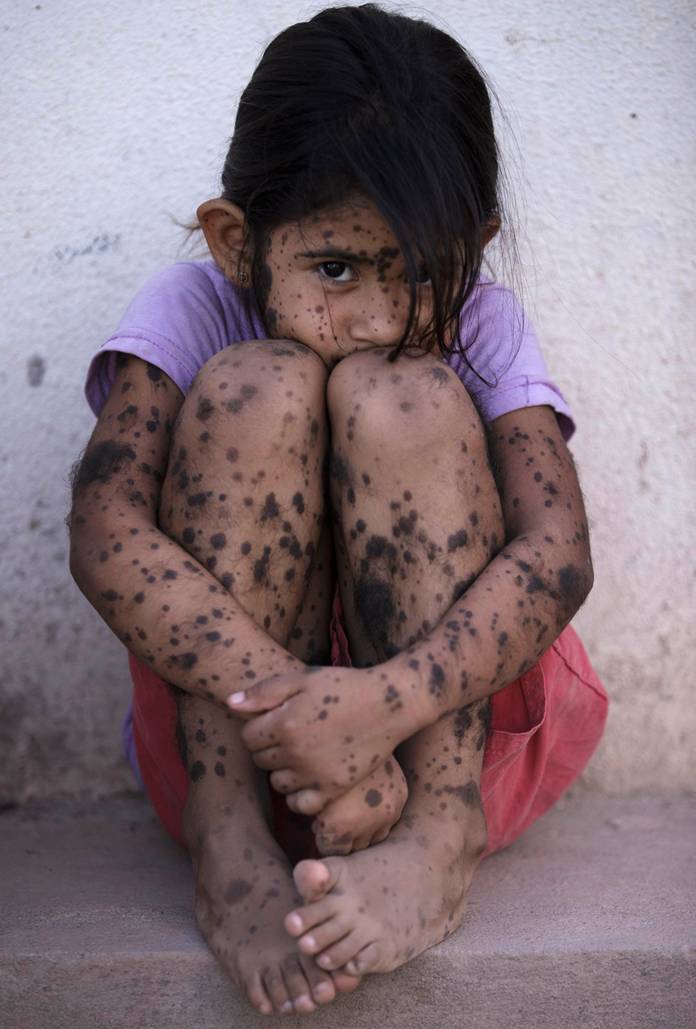 Photos from Argentina, where GMO Soy has replaced Grass-fed Cattle Farms
Boston Globe, October 30, 2013
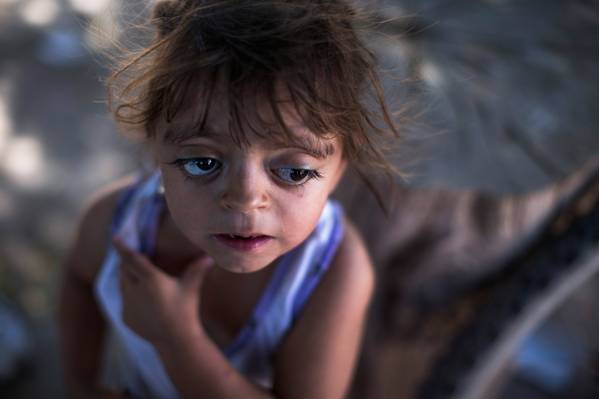 [Speaker Notes: + lots of respiratory illnesses
+ hydrocephalus

Moles with hairs growing out of them.
Aixa Cano, 5, who has hairy moles all over her body that doctors can't explain, sits on a stoop outside her home in Avia Terai, in Chaco province, Argentina on April 1. Although it's nearly impossible to prove, doctors say Aixa's birth defect may be linked to agrochemicals. In Chaco, children are four times more likely to be born with devastating birth defects since biotechnology dramatically expanded farming in Argentina. . (Natacha Pisarenko/Associated Press) #

Dying from exposure in agriculture
Former farmworker Fabian Tomasi, 47, shows the condition of his emaciated body as he stands inside his home in Basavilbaso, in Entre Rios province, Argentina on March 29. Tomasi's job was to keep the crop dusters flying by quickly filling their tanks but he says he was never trained to handle pesticides. Now he is near death from polyneuropathy. "I prepared millions of liters of poison without any kind of protection, no gloves, masks or special clothing. I didn't know anything. I only learned later what it did to me, after contacting scientists," he said. (Natacha Pisarenko/Associated Press) #

Multiple developmental problems.
Camila Veron, 2, born with multiple organ problems and severely disabled, stands outside her home in Avia Terai, in Chaco province, Argentina on March 31. Doctors told Camila's mother, Silvia Achaval, that agrochemicals may be to blame. It's nearly impossible to prove that exposure to a specific chemical caused an individual's cancer or birth defect, but doctors say these cases merit a rigorous government investigation. "They told me that the water made this happen, because they spray a lot of poison here," said Achaval. (Natacha Pisarenko/Associated Press) #]
Recapitulation
Glyphosate has carcinogenic and endocrine disrupting properties  microcephaly
Low concentrations of glyphosate induce estrogenic activity
At parts per trillion, it can induce tumor growth in vitro
Female rats fed glyphosate contaminated food   developed massive mammary tumors
Male rats had liver and kidney dysfunction
Glyphosate kills liver cells at low doses in vitro
Glyphosate in minute amounts causes birth defects in  frog and chicken embryos 
Exposed children and agricultural workers are getting sick
Nutrient Deficiencies & Climate Change
Glyphosate Depletes Nutrients*
*Jeffrey M. Smith, Jan 16, 2011
http://www.naturalnews.com/031138_Monsanto_Roundup.html
[Speaker Notes: Dr. Don Huber
http://drleonardcoldwell.com/2011/01/16/monsanto%E2%80%99s-roundup-triggers-over-40-plant-diseases-and-endangers-human-and-animal-health/
./roundup_depletes_plant_nutrients_DrHuber.pdf]
Severe Deficiency in Manganese      and Cobalt in Cows*
*M. Krüger et al., J Environ Anal Toxicol 2013, 3:5
[Speaker Notes: ./cows_cobalt_deficiency_glyphosate.pdf]
GMO Corn: Nutrient Deficient*
Units are parts per million
*http://www.momsacrossamerica.com/stunning_corn_comparison_gmo_versus_non_gmo
[Speaker Notes: http://www.momsacrossamerica.com/stunning_corn_comparison_gmo_versus_non_gmo
./GMO_corn.nutrients
./MonsantoOnGMOCorn.pdf

A 2012 nutritional analysis of GMO versus non-GMO corn shows shocking differences in nutritional content. Non-GMO corn contains 437 times more calcium, 56 times more magnesium, and 7 times more manganese than GMO corn
·         GMO corn was also found to contain 13 ppm of glyphosate, compared to zero in non-GMO corn. EPA “safe” level for glyphosate in American water supplies is 0.7 ppm, and organ damage in animals has occurred at levels as low as 0.1 ppm
·         GMO corn contains extremely high levels of formaldehyde—about 200 times the amount found toxic to animals
·         Research by a Texas teenager using fruit flies, which began when she was in middle school, shows that in virtually every health measure, including fertility, stress resistance and longevity, flies that fed on organic bananas and potatoes fared better than those who fed on conventionally raised produce. Her research was recently published in a respected science journal]
GMO Corn: Nutrient Deficient*
Units are parts per million
*http://www.momsacrossamerica.com/stunning_corn_comparison_gmo_versus_non_gmo
[Speaker Notes: http://www.momsacrossamerica.com/stunning_corn_comparison_gmo_versus_non_gmo
./GMO_corn.nutrients
./MonsantoOnGMOCorn.pdf

A 2012 nutritional analysis of GMO versus non-GMO corn shows shocking differences in nutritional content. Non-GMO corn contains 437 times more calcium, 56 times more magnesium, and 7 times more manganese than GMO corn
·         GMO corn was also found to contain 13 ppm of glyphosate, compared to zero in non-GMO corn. EPA “safe” level for glyphosate in American water supplies is 0.7 ppm, and organ damage in animals has occurred at levels as low as 0.1 ppm
·         GMO corn contains extremely high levels of formaldehyde—about 200 times the amount found toxic to animals
·         Research by a Texas teenager using fruit flies, which began when she was in middle school, shows that in virtually every health measure, including fertility, stress resistance and longevity, flies that fed on organic bananas and potatoes fared better than those who fed on conventionally raised produce. Her research was recently published in a respected science journal]
"Sulfur is deficient in 90(+)% of the soil samples I review, no matterwhere they come from.”*
Rainfall leaches sulfur out of the root zone in low humus soils 
Humus levels have dropped considerably following industrial farming practices
Humus levels have fallen from as high as 20% to 3% or less.
Many commercial fertilizers used to be sulfated but this is changing.
Adequate amounts of sulfur are needed for nitrogen fixing soil bacteria
* Jerry Brunetti, soil expert, personal communication
[Speaker Notes: ./sulfur_depletion_in_the_soil.text]
Glyphosate and Climate Change*
“The metabolic quotient obviously signaled unfavorable soil maintenance with higher efflux of CO2 to the atmosphere.”
“Dying plants upon desiccation leads to the highest average values … in the course of the experiment.” 
“organic practices rapidly improve soil microbial characteristics and slowly increase soil organic C (Carbon).”
*M. Růžková  et al., Plant Soil Environ 57(2), 2011, 88-94.
[Speaker Notes: Csail/2013/project/Anthony/glyphosate_soil_arylsulfatase_climate_change.pdf]
"Plants Warn One Another of Pest Attack through Mycorrhizal Fungal Network"*
Form symbiotic relationships with plants
Increase mineral uptake
Redistribute water during drought stress
Increase tolerance to root and shoot pathogens
When one plant is infected by aphids, chemical signals are transmitted through fungus network in ground to neighboring plants
Neighbors release chemicals to repel aphids and attract predatory wasps
Glyphosate disrupted growth of five species of ectomycorrhizal fungi tested in vitro**
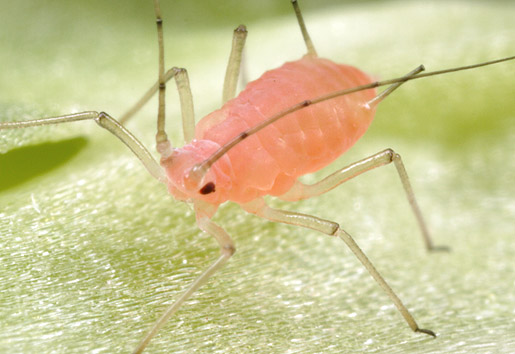 *ISIS Report 28/10/13, http://www.i-sis.org.uk/mycorrhizae_and_plant_communication.php
** P. Chakravarty and S.S. Sidhu, European Journal of Forest Pathology 17(4-5), 204-210, 1987.
[Speaker Notes: Treasures/plants_warning_through_fungus.pdf
http://onlinelibrary.wiley.com/doi/10.1111/j.1439-0329.1987.tb01017.x/abstract
./glyphosate_mycorhizal_fungus.text]
“Predators Help Plants Put Away Carbon”*
Yale University study
Plants with three conditions                                              in enclosed environment:
No predators
Grasshoppers only
Grasshoppers and spiders
Surprisingly, the condition with spiders resulted in 20% more carbon storage in the plants compared to the isolated plants
*A Duhaime-Ross, Scientific American, September 2013, p. 16
[Speaker Notes: Meadow vegetation]
“Predators Help Plants Put Away Carbon”*
Yale University study
Plants with three conditions                                              in enclosed environment:
No predators
Grasshoppers only
Grasshoppers and spiders
Surprisingly, the condition with spiders resulted in 20% more carbon storage in the plants compared to the isolated plants
This has a direct effect on global warming!!
*A Duhaime-Ross, Scientific American, September 2013, p. 16
[Speaker Notes: Meadow vegetation]
Corn (Maize) Monocrop in US*
“Maize production in the United States, the world’s largest producer, is heavily subsidised, coming to some $84 billion between 1995 and 2010.[15] In 2012 subsidies to US maize farmers were greater than South Africa’s entire agricultural budget.[16] Additionally, a range of tax incentives (worth $45 billion from 1980 to 2011)[17] mean that now over 40% of annual maize production is used to produce ethanol, a prodigious waste of resources.[18]
*GM Maize: lessons for Africa - Cartels collusion and control of South Africa's staple food. Nov. 5, 2013.
acbio.org.za/index.php/publications/rest-of-africa/449-gm-maize-lessons-for-africa
Biofuel?  Maybe not!*
Inflammatory response was higher for the biofuel than for the standard diesel
Biofuel = 20/80 blend of soy biodiesel and standard diesel
Measured in bronchoalveolar lavage fluid of exposed mice
Levels were 20-30% higher for biodiesel fuel
Reduces particulate emissions but may be more damaging to health 

Is this Due to Glyphosate Contamination?
*Environ. Sci. Technol. 2013, DOI: 10.1021/es403146c
[Speaker Notes: This is hard to find, but there is an article.
Environ. Sci. Technol. 2013, DOI: 10.1021/es403146c]
Recapitulation
GMO corn is depleted in many nutrients, including sulfur, zinc, manganese, iron, and copper
Glyphosate may be playing a direct role in climate change by interfering with CO2 fixation in plants and soil.
Destroying ectomycorrhizal fungi 
Desiccation
Destroying predators
Soy and corn as biofuels may not be such a good idea due to toxicity of burning pesticides
“Determination of Glyphosate residues in human urine samples from 18 European countries”*
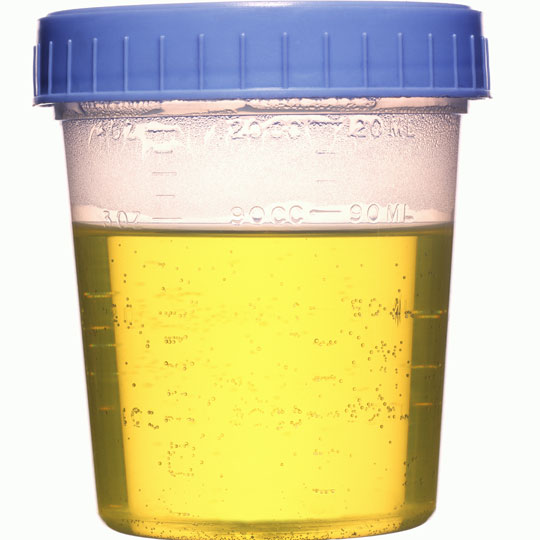 182 urine samples from 18 European                countries analyzed for glyphosate  
city-dwellers who had never handled                           roundup or any herbicides.
44% of the samples contained quantifiable amounts of glyphosate
7% of the participants exceed 0.8 micrograms/Liter, the reference cutoff for "safety”
Diet seems to be the main source of exposure
These numbers would be much worse if they were measured in the U.S.
*https://www.foeeurope.org/sites/default/files/glyphosate_studyresults_june12.pdf
[Speaker Notes: Europe Urine 
./WeedKillerHumanUrine.pdf
Swine/glyphosate_in_urine_Europe.pdf]
“Determination of Glyphosate residues in human urine samples from 18 European countries”*
"Our testing highlights a serious lack of action by public authorities across Europe and indicates that this weed killer is being widely overused. Governments need to step-up their monitoring and bring in urgent measures to reduce its use. This includes rejecting any genetically modified crops that would increase the use of glyphosate."
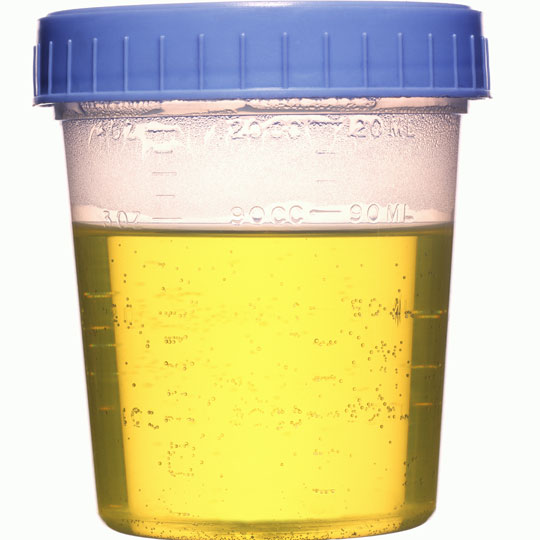 182 urine samples from 18 European                countries analyzed for glyphosate  
city-dwellers who had never handled                           roundup or any herbicides.
44% of the samples contained quantifiable amounts of glyphosate
7% of the participants exceed 0.8 micrograms/Liter, the reference cutoff for "safety”
Diet seems to be the main source of exposure
These numbers would be much worse if they were measured in the U.S.
*https://www.foeeurope.org/sites/default/files/glyphosate_studyresults_june12.pdf
[Speaker Notes: Europe Urine 
./WeedKillerHumanUrine.pdf
Swine/glyphosate_in_urine_Europe.pdf]
One Final Message:
Go Organic!
Prof. Don Huber on Glyphosate*
“When future historians write about our time, they're not going to write about the tons of chemicals that we did or didn't apply. When it comes to glyphosate, they're going to write about our willingness to sacrifice our children and jeopardize our existence, while threatening and jeopardizing the very basis of our existence; the sustainability of our agriculture.”
*Retired professor from Purdue University; Expert in plant pathology
articles.mercola.com/sites/articles/archive/2012/01/15/dr-don-huber-interview-part-2.aspx
[Speaker Notes: Dr. Mercola interview:http://articles.mercola.com/sites/articles/archive/2012/01/15/dr-don-huber-interview-part-2.aspx]
Summary
I believe we need to be very worried about glyphosate in the food and water supplies
Glyphosate’s disruption of gut bacteria, depletion of essential amino acids and minerals, and interference with cytochrome P450 enzymes have widespread consequences
Glyphosate may be the most important factor in the recent  die-off of many species
Glyphosate may be the most important factor in the U.S. health crisis related to obesity, autism, celiac disease, kidney failure, infertility, etc.
[Speaker Notes: Mention paper has a lot more]